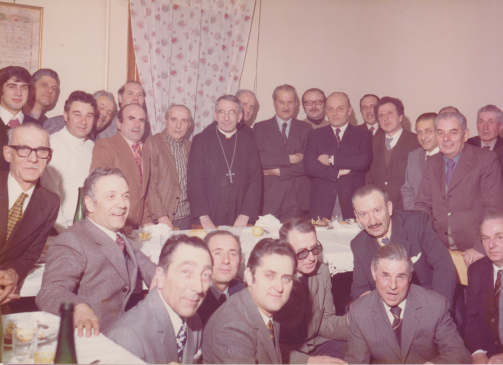 Giornata dell’Ammalato